Jak wyciągnąć z Omegi dane do wykazów ala Index Copernicus?
krzysztof.karch@umw.edu.pl
Kategoria – ocena ewaluacji z punktu widzenia wkładu naukowca, nie dyscypliny
Zatrudnienie, limit udziałów 4
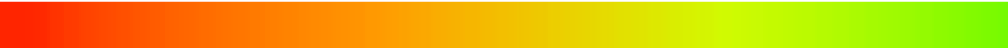 0 pkt
ŹLE
DOBRZE
800 pkt
Zatrudnienie, limit udziałów 3
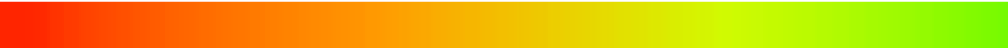 DOBRZE
600 pkt
0 pkt
ŹLE
Zatrudnienie, limit udziałów 2
0 pkt
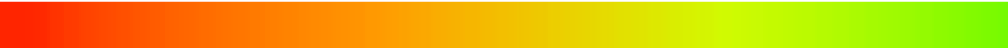 400 pkt
DOBRZE
ŹLE
Zatrudnienie, limit udziałów 1
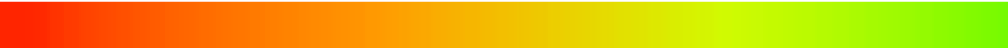 0 pkt
ŹLE
200 pkt
DOBRZE
Limit udziałów 4, oświadczone publikacje:
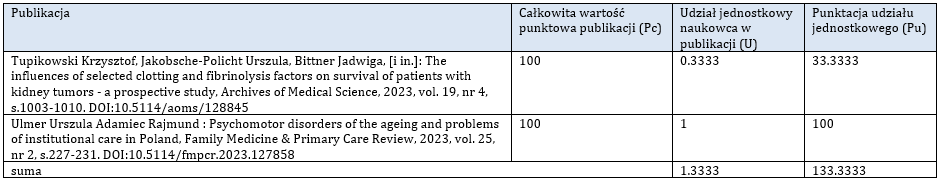 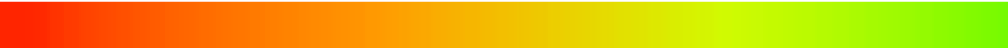 0 pkt
800 pkt
Limit udziałów 2, oświadczone publikacje:
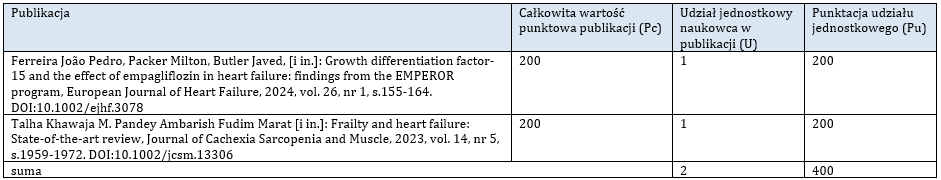 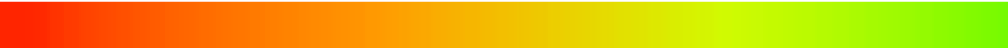 400 pkt
0 pkt
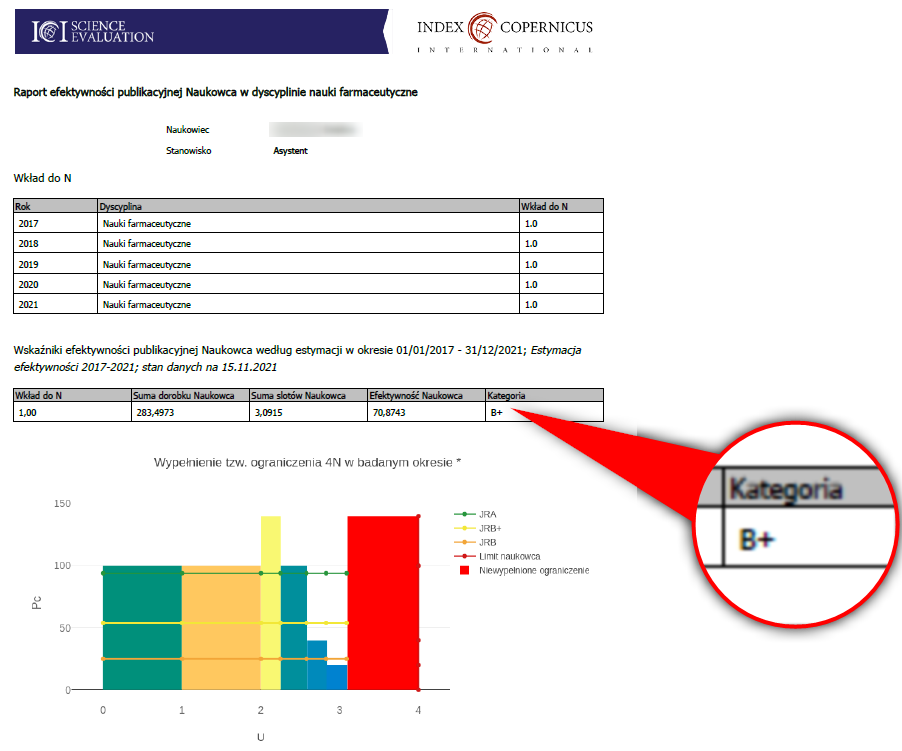 Raport Index Copernicus
Potrzeba raportów indywidualnych
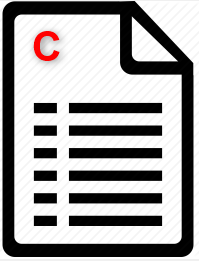 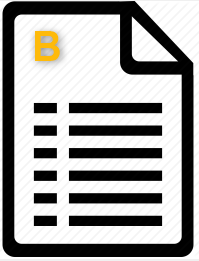 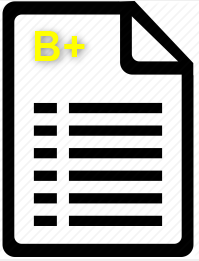 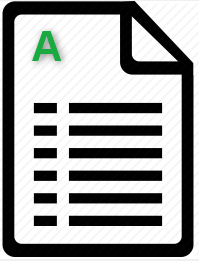 Potrzeba raportów grupowych
Katedra X:
C
B
B+
A
Zakładka Ewaluacja zawiera wszystkie udziały
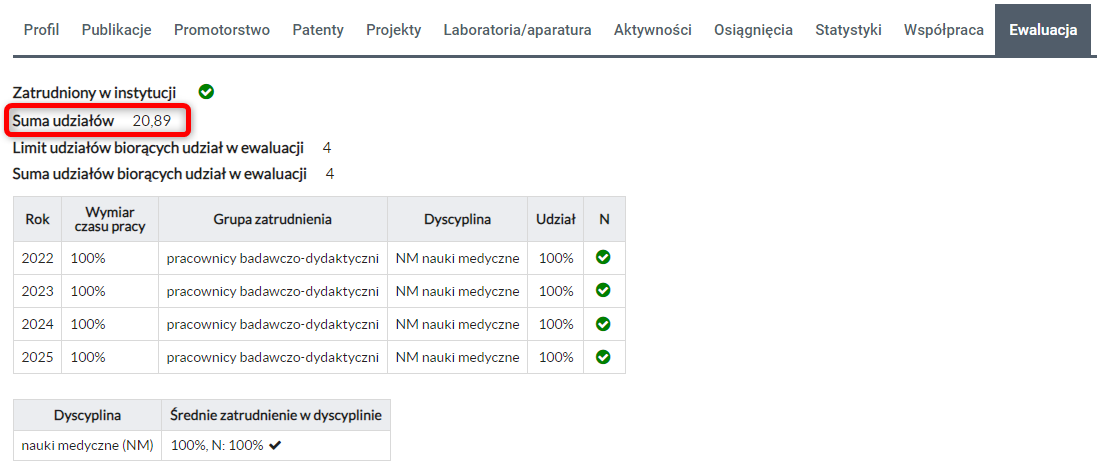 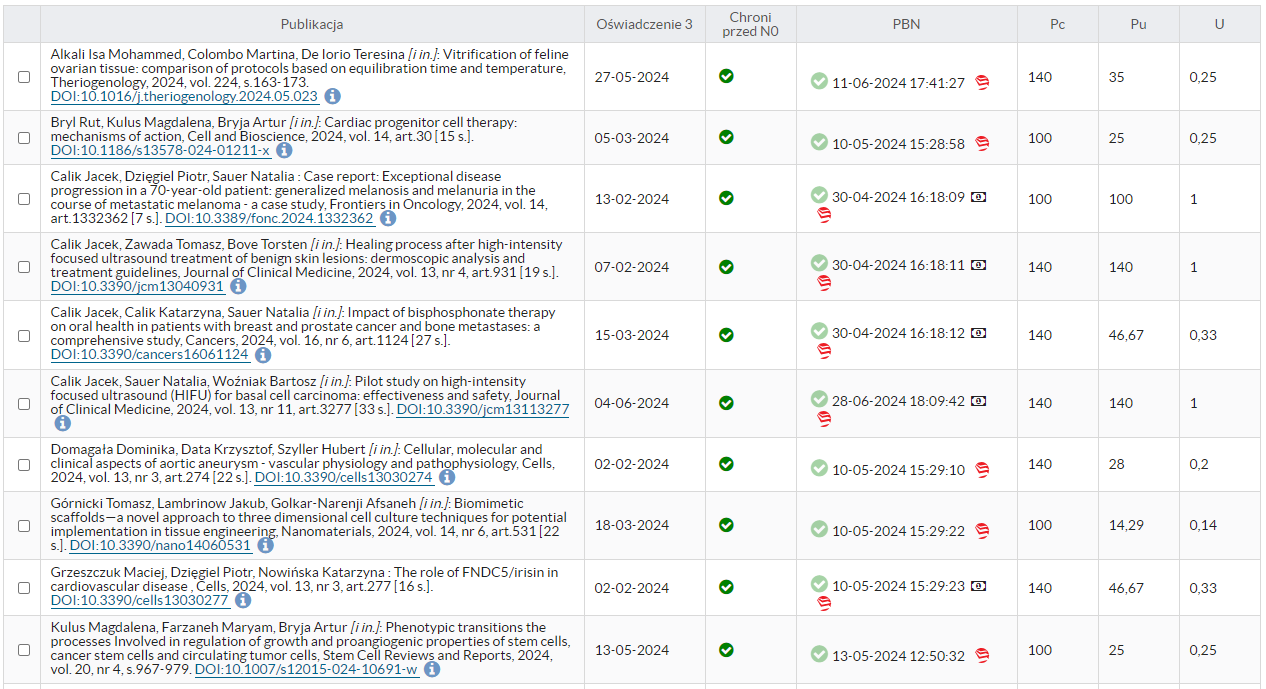 Zakładka Ewaluacja zawiera wszystkie udziały
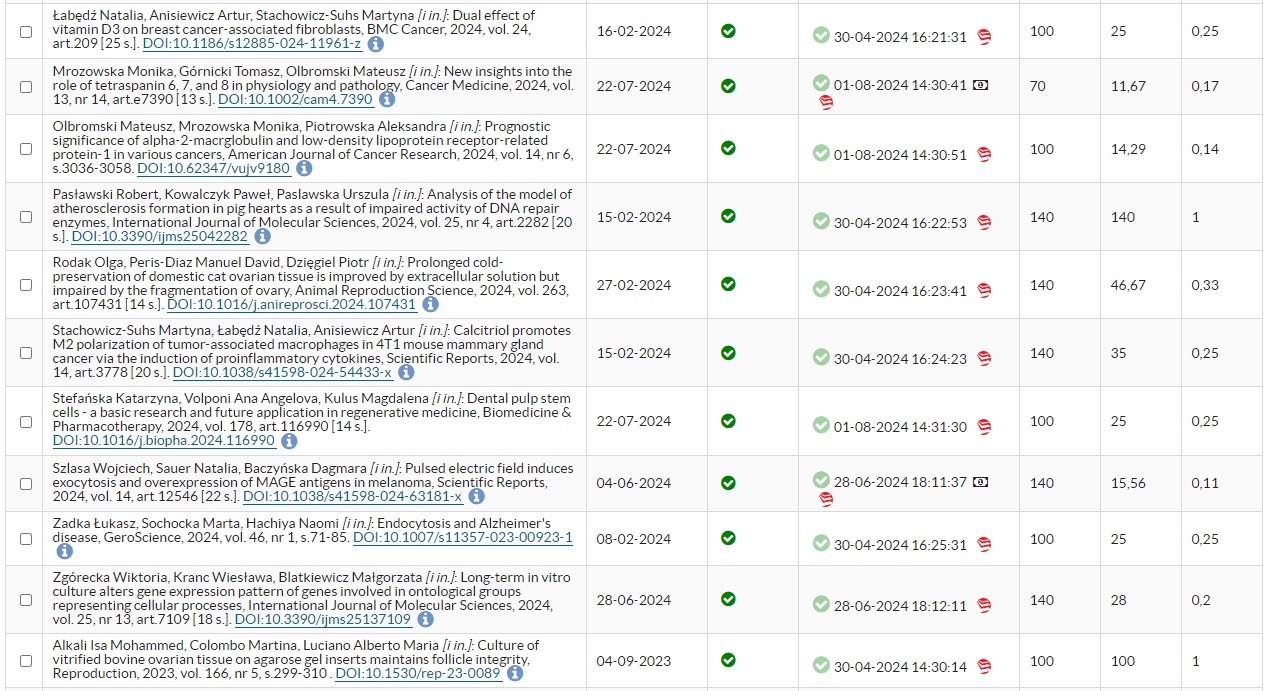 Odpowiednie dobranie udziałów do limitu – (algorytm plecakowy) jest w optymalizatorze
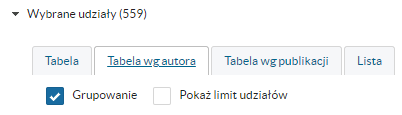 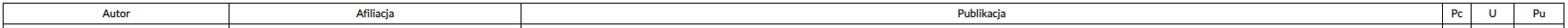 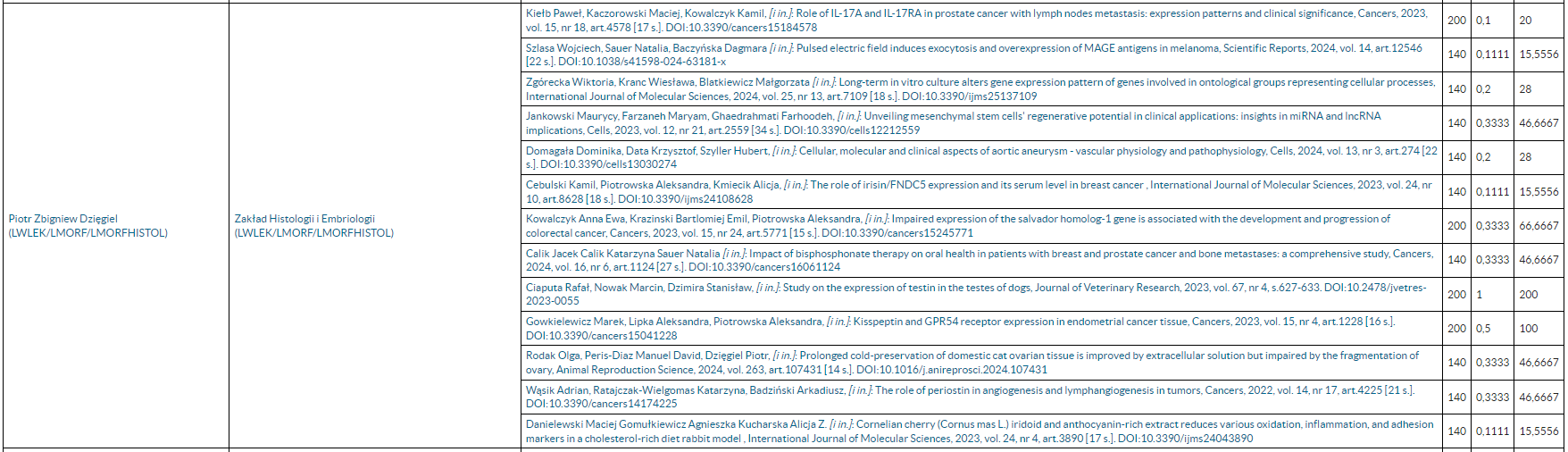 Od wersji 3.11 mamy w optymalizatorze Limit udziałów
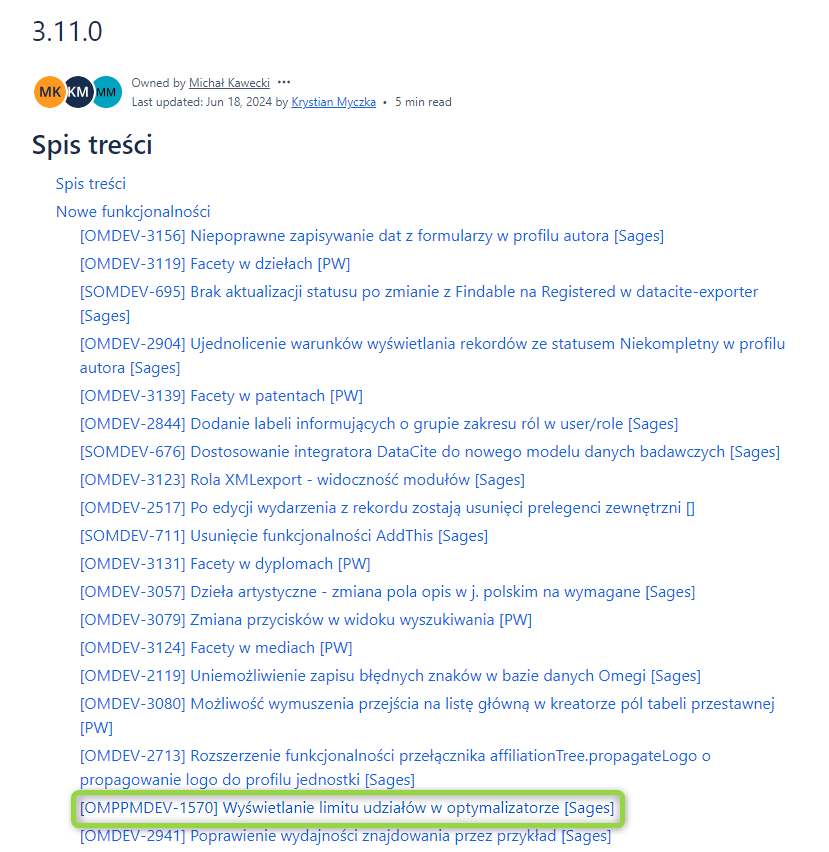 Od wersji 3.11 mamy w optymalizatorze Limit udziałów
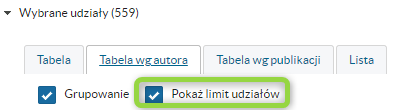 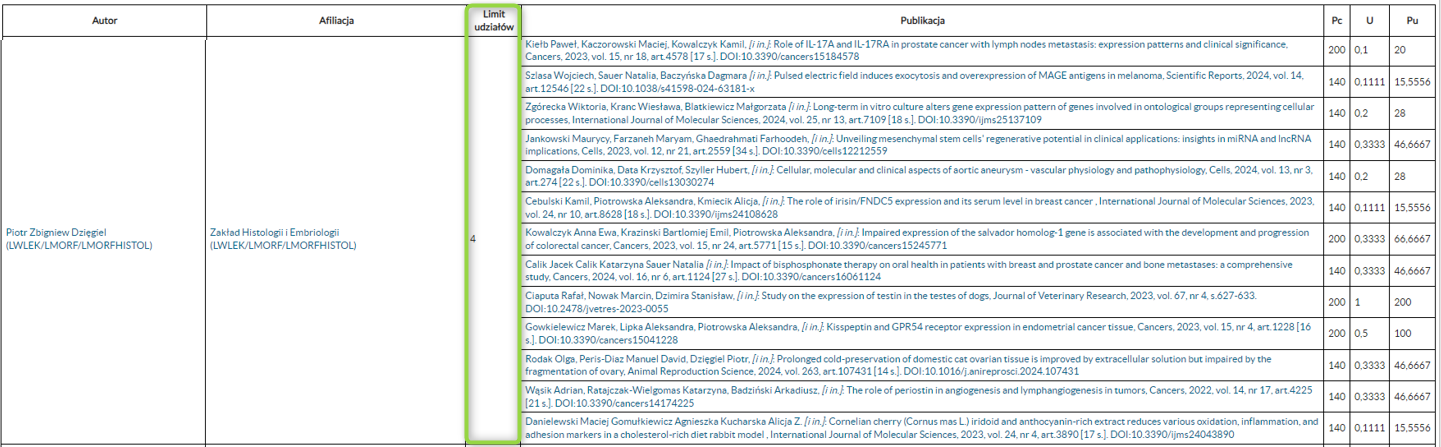 Do oceny kategorii naukowca należy zwiększyć liczbę N, aby uniknąć ograniczenia udziałów do 3N
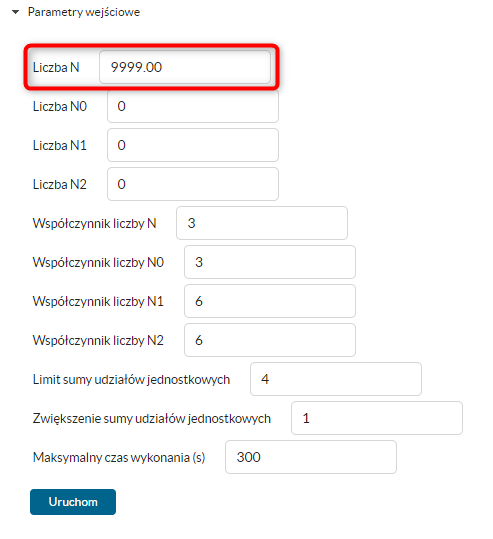 Pobieramy do xls Wybrane udziały, Tabela wg autora
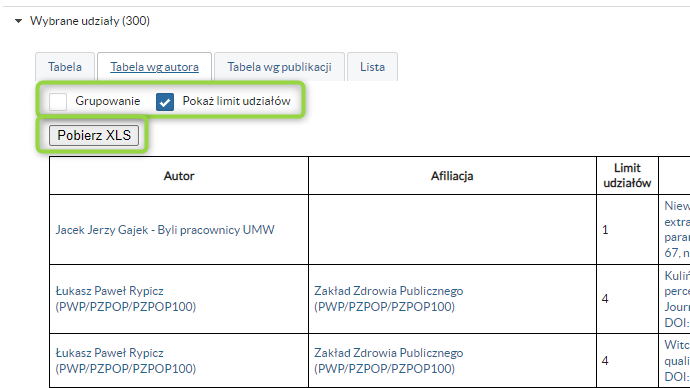 Kopiujemy 3 pierwsze kolumny do nowego arkusza
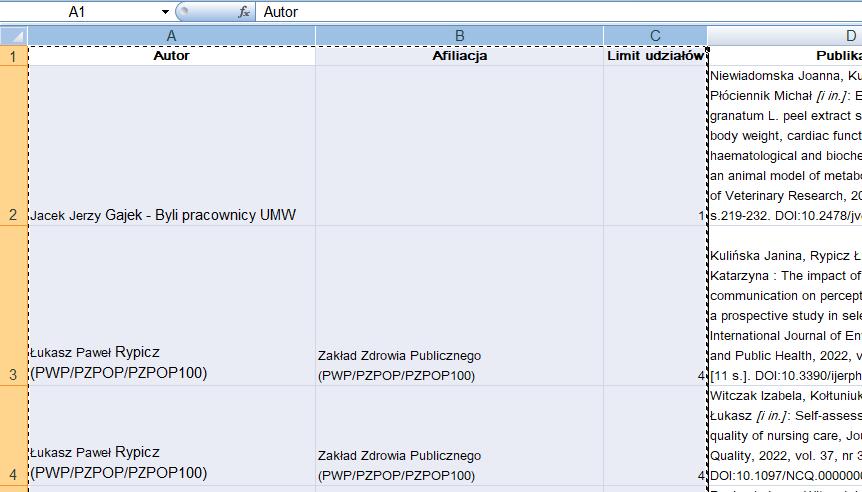 Usuwamy duplikaty z pierwszej kolumny, rozszerzając obszar
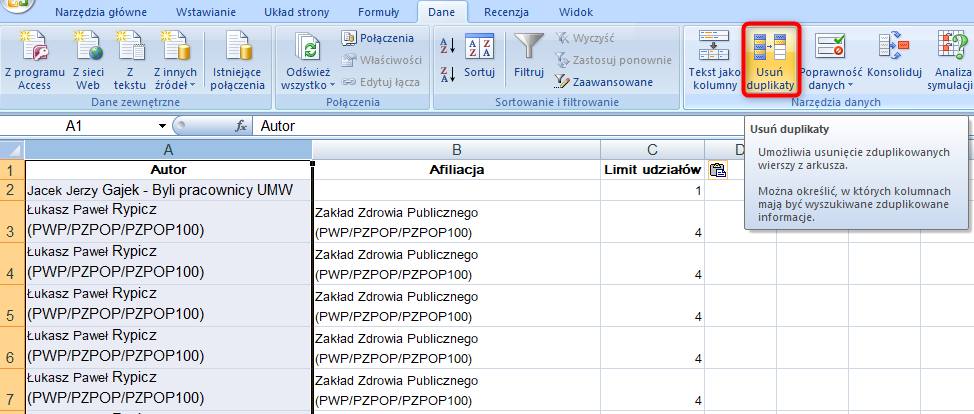 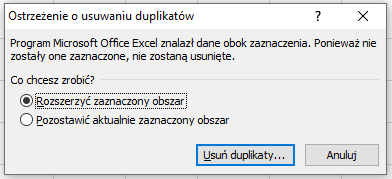 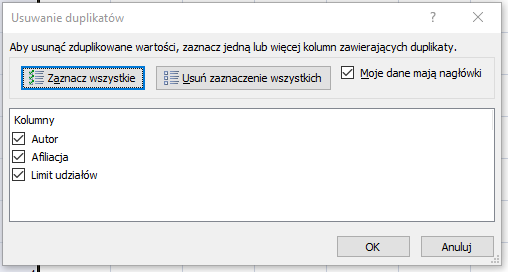 Poprawiamy Limit udziałów dla doktorantów, zamieniamy — na 4 lub całkiem usuwamy doktorantów
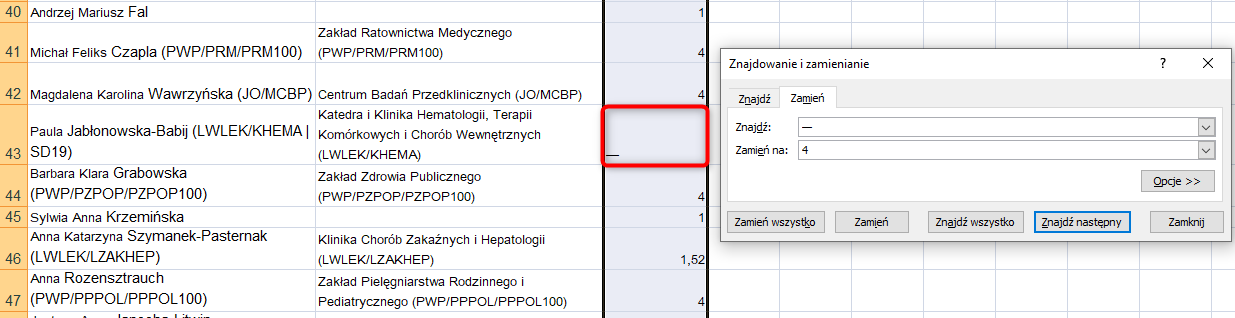 Do obliczenia sumy udziałów wykorzystamy funkcję SUMA.WARUNKÓW
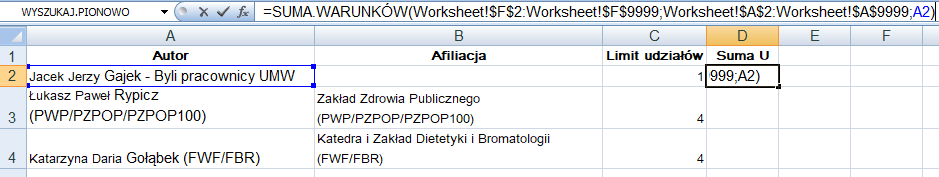 zakres komórek do zsumowania
zakres, który jest sprawdzany
kryterium, które musi być spełnione

=SUMA.WARUNKÓW(Worksheet!$F$2:Worksheet!$F$9999;Worksheet!$A$2:Worksheet!$A$9999;A2)

Worksheet! to nazwa arkusza z danymi
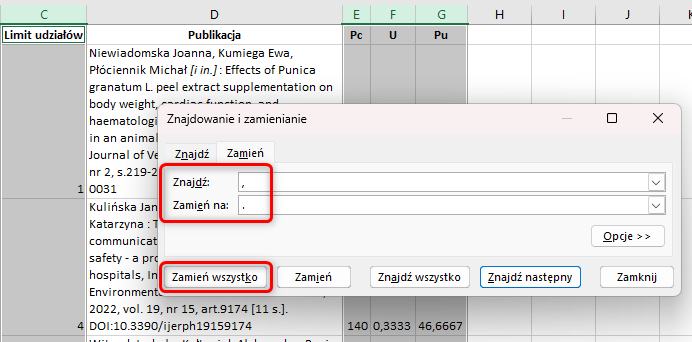 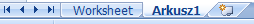 !
Jeżeli funkcja nie zlicza udziałów prawidłowo najprawdopodobniej mamy ustawiony inny separator w excelu. Musimy w kolumnach C, E, F, G zmienić "," na "."
Do obliczenia sumy punktów wykorzystamy funkcję SUMA.WARUNKÓW
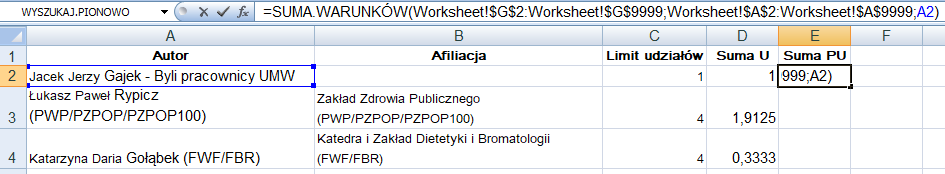 zakres komórek do zsumowania
zakres, który jest sprawdzany
kryterium, które musi być spełnione

=SUMA.WARUNKÓW(Worksheet!$G$2:Worksheet!$G$9999;Worksheet!$A$2:Worksheet!$A$9999;A2)


Worksheet! to nazwa arkusza z danymi
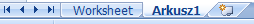 Efektywność - procent maksymalnych możliwych punktów (slotopunkty)
suma punktów
limit udziałów
200

=E2/(C2*200)

Ustawiamy zakres procentowy
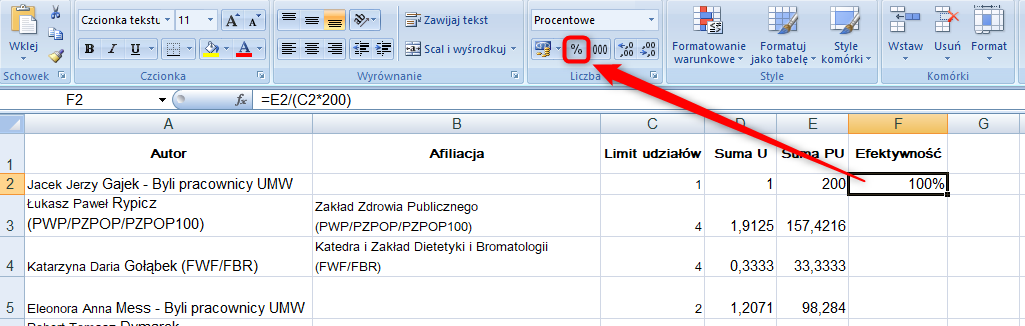 Kategoria to sprawdzanie wartości efektywności
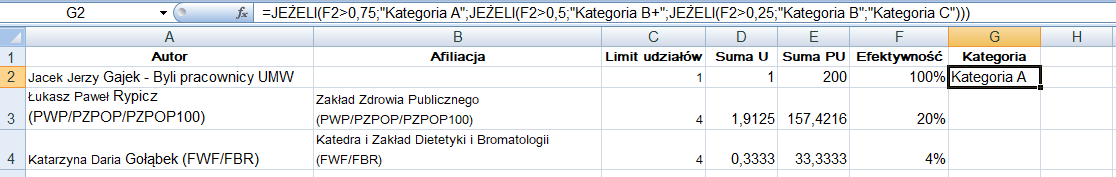 =JEŻELI(F2>0,75;"Kategoria A";JEŻELI(F2>0,5;"Kategoria B+";JEŻELI(F2>0,25;"Kategoria B";"Kategoria C")))

lub (jak mamy w excelu separator "."):

=JEŻELI(F2>0.75;"Kategoria A";JEŻELI(F2>0.5;"Kategoria B+";JEŻELI(F2>0.25;"Kategoria B";"Kategoria C")))
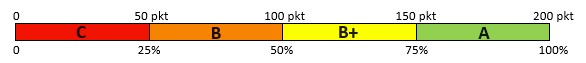 Rezultat:
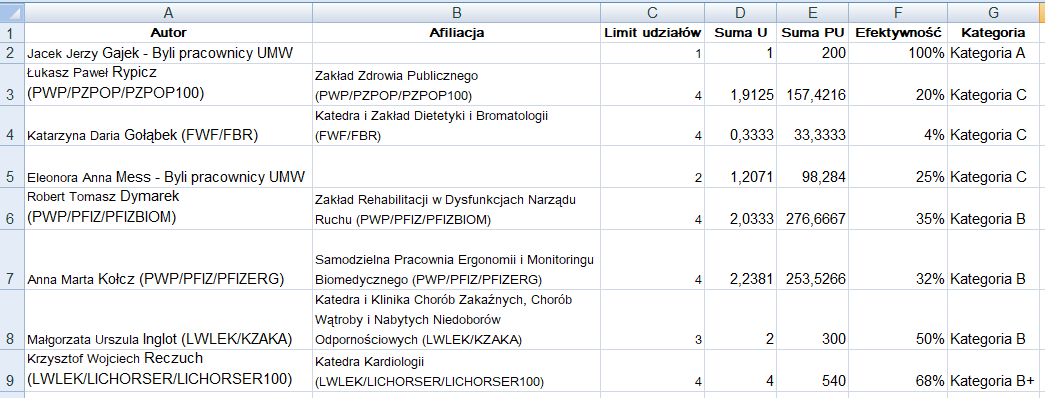 Do poprawnej liczby najniższej kategorii musimy jeszcze dodać naukowców N0, korzystając z raportu List N0 – wiele dyscyplin
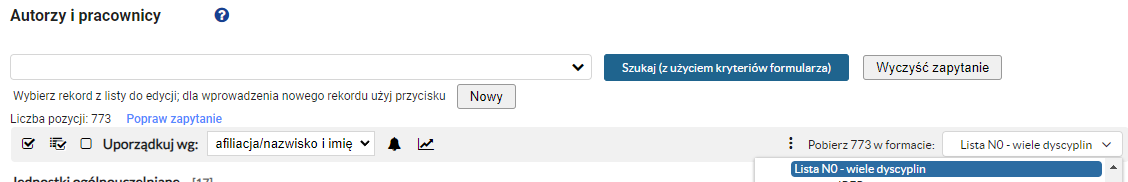 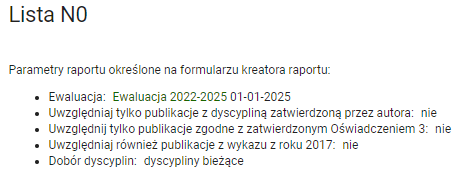 Do oceny katedr i raportów indywidualnych potrzebujemy więcej kolumn i automatyzmu
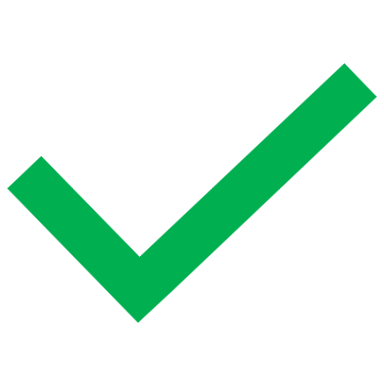 Ocena dyscyplin
gotowe
Ocena katedr
potrzeba więcej danych
wskazany automatyzm
Ocena naukowców
potrzeba więcej danych
konieczny automatyzm
Dodatkowe kolumny
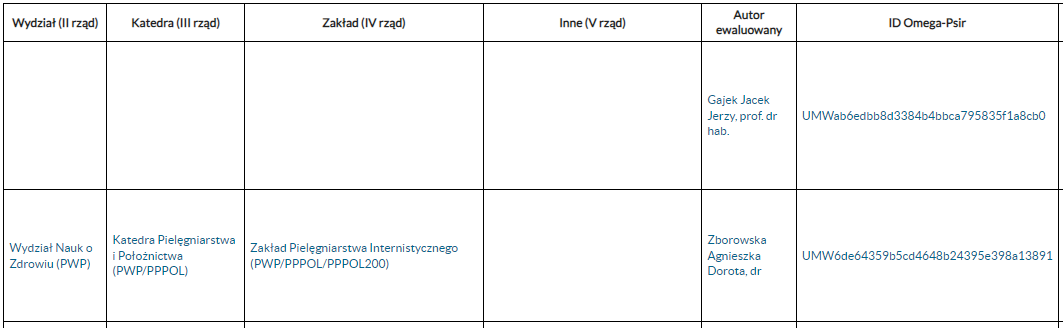 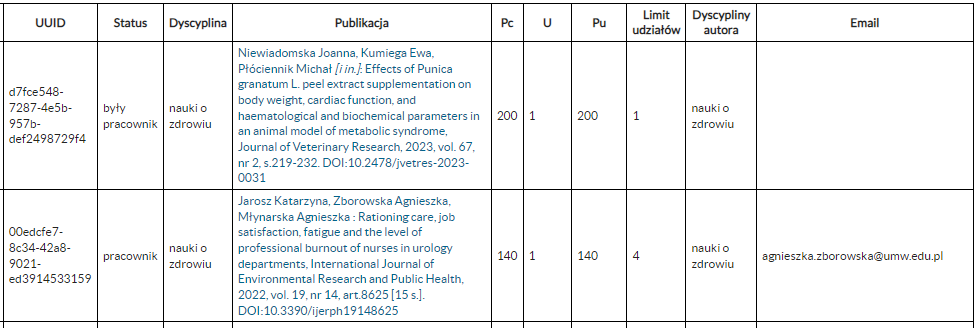 Dodatkowe kolumny wymagają customowych szablonówhttps://bg.umw.edu.pl/index.php/40-jkpbm/
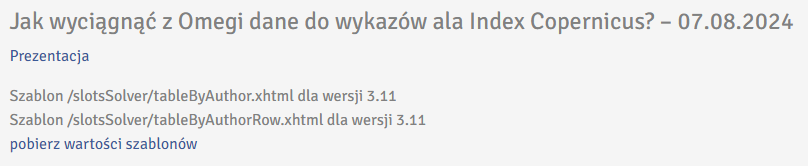 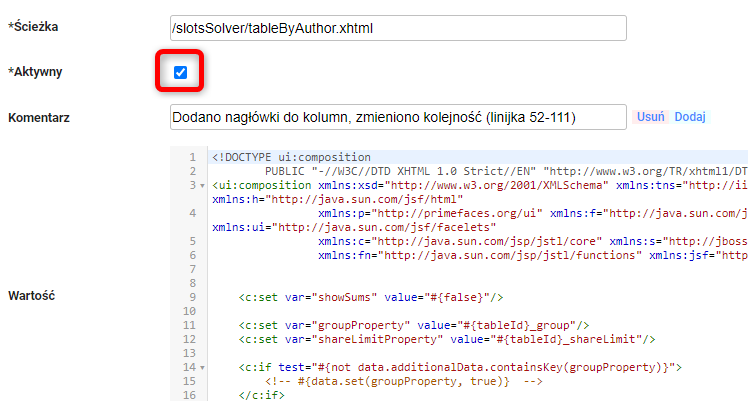 Prezentacja naszych automatów
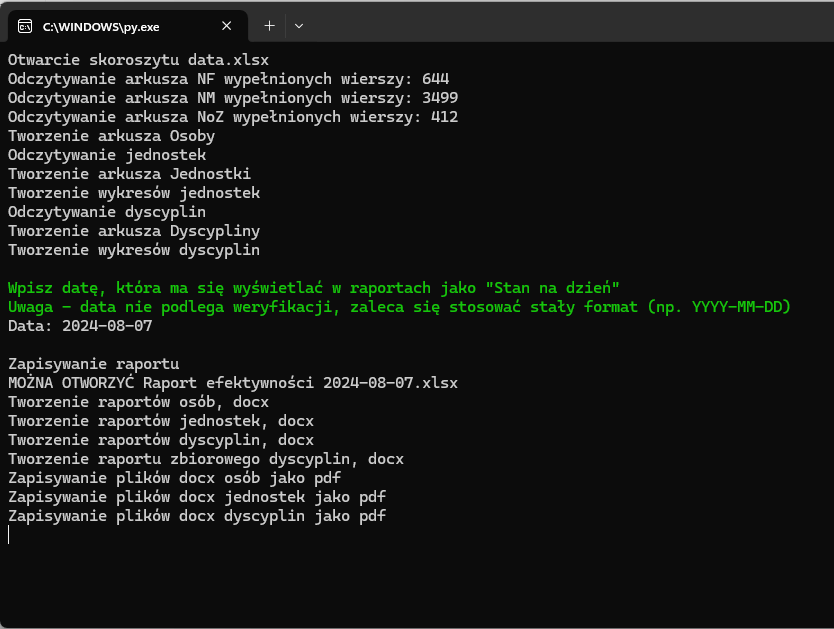 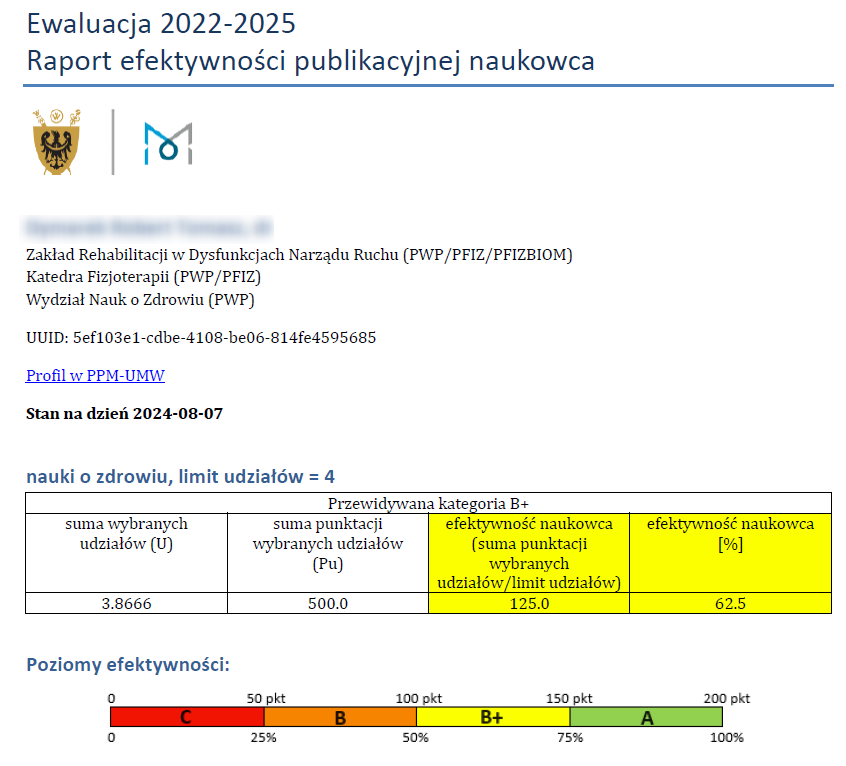 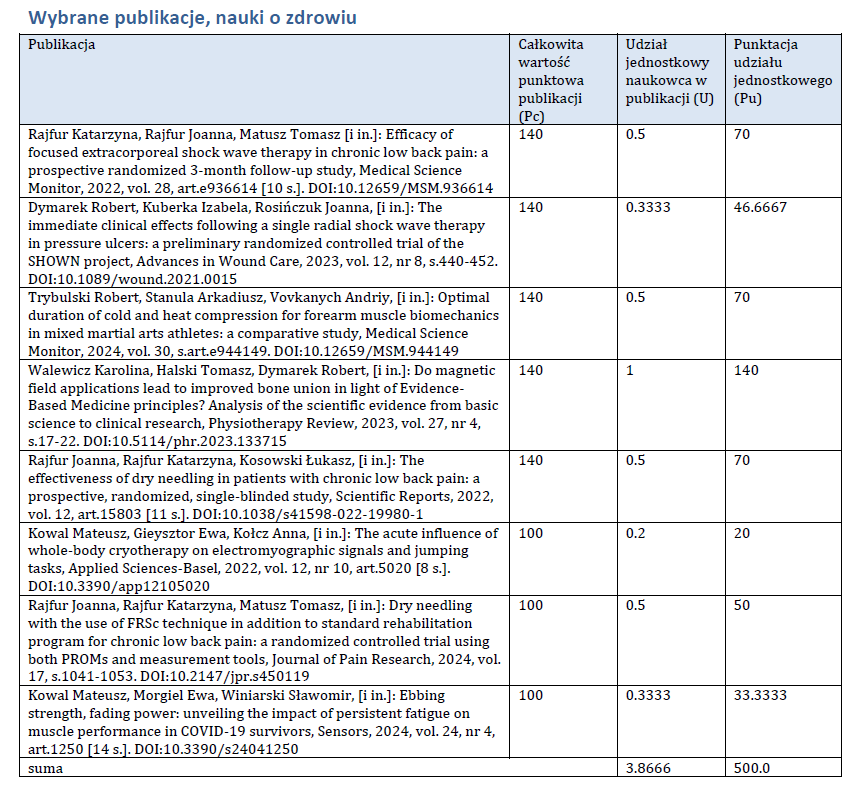 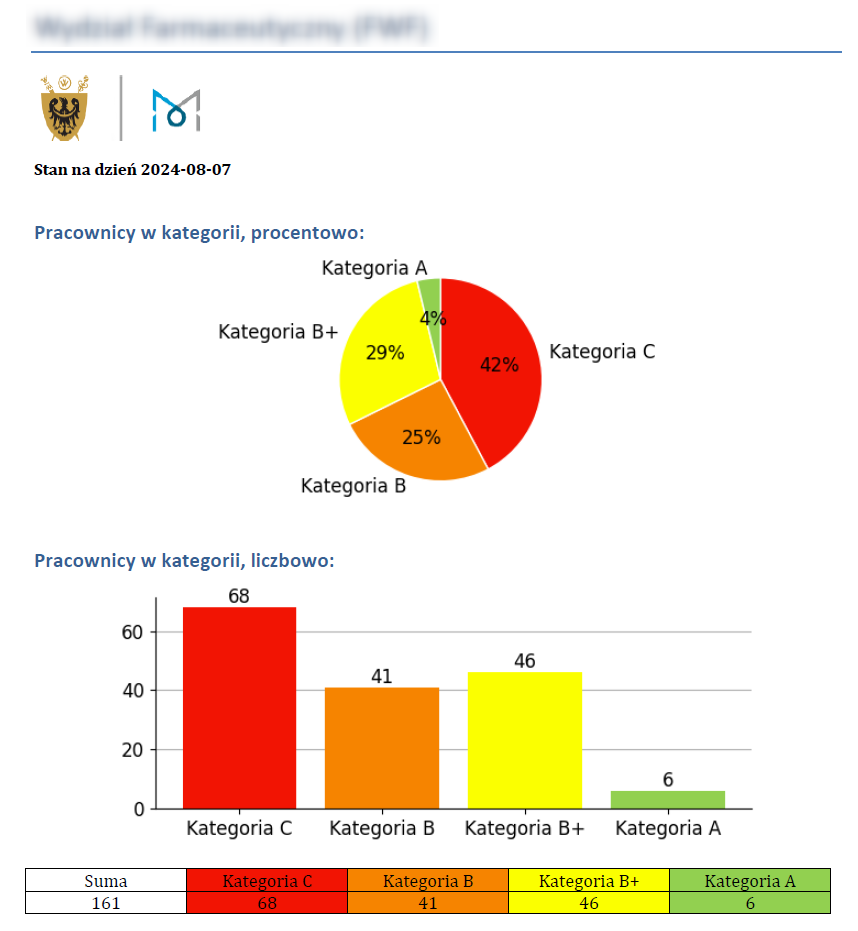 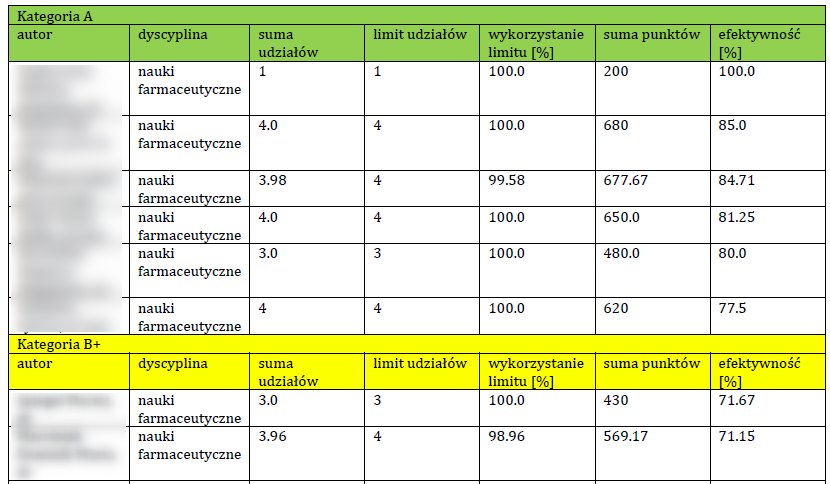 Dziękuje za uwagę
Prezentacja + szablony
https://bg.umw.edu.pl/index.php/40-jkpbm/
Pytania
krzysztof.karch@umw.edu.pl